Vizsga Konzultáció5. (áfa)
Pénzügyi  szakügyintéző
2012/2013. tanév
1
Az általános forgalmi adó
2010. évi CXXIII. törvény 2012. január 1-jei hatállyal módosítja az általános forgalmi adóról szóló 2007. évi CXXVII. törvényt (Áfa tv.)
2
2013-as változások áfára vonatkozóan
Üzletág-átruházás
Közlekedési eszközök nem adóalany személynek történő hosszú távú bérbeadása
Európai Központi Bank árfolyama
Előzetesen felszámított áfa levonhatósága
Számlázás
Kötelező adattartalom
Számlán szereplő kifejezések
Számla megőrzésével kapcsolatos előírások
Elektronikus úton kibocsátott számla
3
1. Üzletág-átruházás
Az elfogadott áfa törvénymódosítása kapcsán az üzletágak átruházását a jövőben – a jogutódlás és az apport szabályozásához hasonlóan – áfa hatályán kívüli ügyletként minősíthetjük. 
Ami azt jelenti, hogy a törvényben előírt feltételek megléte esetén nem keletkezik áfa fizetési kötelezettség az átadáskor.
 Ezek a feltételek többek között a következők: a szerző belföldön nyilvántartásba vett adóalany és az üzletág keretében folytatott gazdasági tevékenység kizárólag adólevonásra jogosító termékértékesítés és szolgáltatásnyújtás legyen. Tehát az adómentes tevékenységet folytató adóalanyok továbbra sem tudják ezt a szabályt alkalmazni.
4
2. Közlekedési eszközök nem adóalany személynek történő hosszú távú bérbeadása
Jogharmonizációs célú módosítás a közlekedési eszközök nem adóalany személynek történő, hosszú távú bérbeadása esetén a teljesítési helyre vonatkozó szabályozás megváltoztatása. 
2013-tól a szolgáltatást igénybevevő letelepedése, állandó telephelye vagy szokásos tartózkodási helye határozza meg a teljesítési helyet, az eddigi szolgáltatásnyújtó gazdasági célú letelepedettsége helyett.
5
3. Európai Központi Bank árfolyama
2013-tól az adóalanynak lehetősége lesz az Európai Központi Bank által közzétett árfolyamot is alkalmazni az adó forintra történő átszámítása esetén, amennyiben az külföldi pénznemben kifejezett.
 Erről az állami adóhatósághoz bejelentést kell tenni, melytől az adóalany a választás évét követő naptári év végéig nem térhet el.
6
4. Előzetesen felszámított áfa levonhatósága
Az elfogadott áfa törvény lehetőséget ad, hogy a személygépkocsi üzemeltetéséhez, fenntartásához szükséges szolgáltatást terhelő előzetesen felszámított adó 50 százaléka levonható legyen. 
Sőt, abban az esetben, ha a szolgáltatás legalább 50 százalékát közvetített szolgáltatásként továbbszámlázzák, akkor a teljes áfa levonható lesz.
7
5. Számlázás
A számlázással kapcsolatban a törvény több ponton módosult, igazodva az EU új számlázási irányelvéhez. 
Egyrészt, nem vonatkozna számla kibocsátási kötelezettség a Közösségen belüli adómentes termékértékesítésére kapott előleg esetén. 
Másrészt, a Közösségen belüli termékértékesítésről, illetve olyan határon átnyúló szolgáltatásoknál, ahol a fordított adózás keretében az igénybevevő alany az adófizetésre kötelezett, a számlát legkésőbb a teljesítést követő hónap 15. napjáig kellene kibocsátani.
8
6. Kötelező adattartalom
A belföldi összesítő nyilatkozat megjelenése kapcsán kötelezően fel kell tüntetni a vevő adószámának vagy csoportazonosító számának első nyolc számjegyét, ha az ügylet kapcsán továbbhárított áfa összege eléri vagy meghaladja a 2 millió forintot.
Az átmeneti rendelkezések szerint az adólevonási jog gyakorolható azon 2012-ben kiállított számlák esetében is, ahol a teljesítési időpont 2013. évi, de a vevő adószáma nem került feltüntetésre.
9
7. Számlán szereplő kifejezések
Pénzforgalmi elszámolást választók számára a „pénzforgalmi elszámolás” kifejezés, illetve önszámlázás esetén az „önszámlázás” kifejezés kötelezően feltüntetendő lesz a kiállítandó számlán. Ugyanez vonatkozik a fordított adózás esetére is, ekkor a „fordított adózás” kifejezést kell szerepeltetni a számlákon.
10
A „pénzforgalmi elszámolás” kifejezés
A „pénzforgalmi elszámolás” kifejezést annak az áfa alanynak kell feltüntetni a számlán, aki/amely adóalany az Áfa tv. XIII/A. fejezete szerinti pénzforgalmi elszámolást választotta, és az olyan számlán kell feltüntetni, amelyet a pénzforgalmi elszámolás időszakában általa belföldön teljesített olyan termékértékesítésről, szolgáltatásnyújtásról bocsát ki, mely után az általa fizetendő adót az Áfa tv. 196/B. § (2) bekezdés a) pontja alapján pénzforgalmi szemléletben állapítja meg.
Ha a pénzforgalmi elszámolást választó adóalany által teljesített termékértékesítésre, szolgáltatásnyújtásra nem vonatkozik a pénzforgalmi elszámolás (pl. az Áfa tv. 10. § a) pontja vagy 89. § -a szerinti ügyletek), akkor az ilyen ügyletről kibocsátott számlán nem kell a „pénzforgalmi elszámolás” kifejezést feltüntetni akkor sem, ha az a pénzforgalmi elszámolás időszakában teljesül.
11
Az „önszámlázás” kifejezés
Az Áfa tv. 169. § l) pontja alapján az „önszámlázás” kifejezést akkor kell feltüntetni a számlán, ha a számlát a terméket beszerző, szolgáltatást igénybe vevő állítja ki. 
A számla-kibocsátási kötelezettséget a teljesítésre kötelezett adóalany helyett a terméket beszerző, szolgáltatást igénybe vevő adóalany is teljesítheti az Áfa tv. 160-162. §-ában foglaltakat megfelelően alkalmazva. 
Az „önszámlázás” kifejezést a feltételek megléte esetén akkor is fel kell tüntetni a számlán a terméket beszerző, szolgáltatást igénybevevő belföldön nyilvántartásba vett adóalanynak, ha a teljesítésre kötelezett belföldön nyilvántartásba vett adóalany, és akkor is, ha a teljesítésre kötelezett külföldi (belföldön áfa alanyként nem regisztrált) adóalany.
12
8. Számla megőrzésével kapcsolatos előírások
Továbbra sem változott az a megközelítés, miszerint az adó megállapításához való jog elévüléséig kötelesek az adóalanyok megőrizni az általuk kibocsátott és befogadott számlákat, illetve hiteles másolatukat. 
A megváltozott törvény azonban egyértelművé teszi, hogy a papír alapú számlákat nem szükséges papír alapon őrizni, azok elektronikus úton is tárolhatóak.
13
9. Elektronikus úton kibocsátott számla
A törvény ezentúl nem az elektronikus úton kibocsátott számla szabályozását tartalmazza, hanem az elektronikus számláét. 
Az elektronikus számla azt jelenti, hogy kibocsátása és befogadása elektronikus formában történik.
Egyszerűsítést hoz az a változás, mely szerint az EDI rendszerben kibocsátott számlákról a továbbiakban nem szükséges papír alapon havonta összesítő jelentést készíteni, illetve nem lesz kötelező időbélyegző használata.
14
Adólevonási jog az áfa-törvényben
15
Adólevonási jog az Áfa-tv.-ben
Az adóalanyt megilleti az a jog, hogy az általa fizetendő adó összegéből levonja a következő tételeket (előzetesen felszámított adó), azaz
- azt az adóösszeget, amelyet a részére teljesített termékértékesítés és szolgáltatásnyújtás során egy másik adóalany rá áthárított;
- a termékimport után az általa megfizetett adóösszeget;
- azt az adóösszeget, melyet a vámhatóság kivetése alapján megfizetett;
- azt az adóösszeget, amelyet a szolgáltatást saját nevében megrendelőként fizetett meg;
- azt az adóösszeget, amelyet a Közösségen belülről történő termékbeszerzés, illetve az ahhoz kapcsolódó előleg után saját nevében fizetett meg;
- a saját vállalkozásában megvalósított beruházása után megfizetett adóösszeget;
Adólevonási tilalmak
Az Áfa-tv. tiltja az előzetesen felszámított adó levonását akkor, ha az adóalany a terméket és a szolgáltatást
- közvetlenül adómentes termékértékesítéshez és szolgáltatásnyújtáshoz használja fel, hasznosítja;
- teljes egészében az adóalanyiságát eredményező gazdasági tevékenységi körön kívüli célra használja fel, hasznosítja
- üzemanyagként közvetlenül személygépkocsi üzemeltetéséhez használja fel, hasznosítja.
Nem vonható le az előzetesen felszámított adó az alábbiak után:
- ólmozott és ólmozatlan motorbenzin beszerzése,
- személygépkocsi, 125 cm3-nél nagyobb hengerűrtartalmú motorkerékpár ,jacht és sport- vagy szórakozási célú hajó beszerzése
- élelmiszerek és italok beszerzése,
- éttermi, cukrászati és egyéb nyílt árusítású vendéglátó-ipari szolgáltatások igénybevétele,
- szórakoztatási szolgáltatások (igénybevétele,
Adólevonási tilalmak- folytatás
- személygépkocsi üzemeltetéséhez, fenntartásához kapcsolódó termékek beszerzése és szolgáltatások igénybevétele (már nem 100 %-os tilalom, hanem csak 50 %)
- távolsági és helyi személytaxi-közlekedés igénybevétele,
- parkolási szolgáltatás igénybevétele, illetve úthasználati díj fizetése, kivéve a 3,5 tonnát meghaladó legnagyobb össztömegű gépjárművel (ideértve az autóbuszt is) történő parkolási szolgáltatás igénybevétele, illetve úthasználati díj fizetése,
- lakóingatlan építéséhez, felújításához kapcsolódó beszerzések
Arányosítás, részleges tilalom
Helyi és távolsági távbeszélő-szolgáltatás
 mobiltelefon-szolgáltatás 
továbbá az internetprotokollt alkalmazó beszédcélú adatátvitel igénybevétele esetén:
 az előzetesen felszámított adó 30 százaléka nem vonható le. 
Mentesül a részleges levonási tilalom alól az adóalany akkor, ha a szolgáltatás ellenértékének legalább 30 százalékát továbbértékesítési céllal.
Adómentesség az áfa törvényben
20
Adómentesség
1. Adó alóli mentesség a tevékenység közérdekű jellegére tekintettel 
2.Adó alóli mentesség a tevékenység egyéb sajátos jellegére tekintettel
3. Adó alóli mentesség termék Közösségen belüli értékesítése esetében
4 . Adó alóli mentesség termék Közösségen belüli beszerzése esetében
5.  Adó alóli mentesség termék Közösségen belüli fuvarozása esetében
6.  Adó alóli mentesség termék importja esetében
7.  Adó alóli mentesség termék Közösség területén kívülre történő értékesítéséhez kapcsolódóan
8.  Adó alóli mentesség nemzetközi közlekedéshez kapcsolódóan 
9.  Adó alóli mentesség termék Közösség területén kívülre történő értékesítésével azonos megítélés alá tartozó ügyletek esetében
10 Adó alóli mentesség közvetítői tevékenység esetében
11 Adó alóli mentesség a termék nemzetközi forgalmához kapcsolódó egyes tevékenységek esetében
21
1. Adó alóli mentesség a tevékenység közérdekű jellegére tekintettel
postai szolgáltatás
egészségügyi közszolgáltatás, betegszállítás
humán egészségügyi szolgáltatások
emberi szervadományozás
fogorvosi, fogtechnikai tevékenység
szociális ellátás
gyermek, ifjúságvédelmi szolgáltatás
bölcsődei ellátás
óvodai, diákotthoni, kollégiumi szolgáltatás kivétel az étkeztetés
oktatói, nevelői tevékenység
vallás gyakorlására létrehozott jogi személy tevékenysége
nyereségszerzésre nem törekvő szervezet szolgáltatása
sportolással, testedzéssel kapcsolatos szolgáltató, amelyet közszolgáltató teljesít
népművészeti kiállítás; vásárszervezés, rendezés
közszolgálati rádió és Tv szolgáltatás kivéve a kereskedelmi jellegű szolgáltatás
22
2.Adó alóli mentesség a tevékenység egyéb sajátos jellegére tekintettel
biztosítás, viszontbiztosítási szolgáltatás
hitel, pénzkölcsön nyújtásszolgáltatás
hitelnyújtáshoz kapcsolódó közvetítői szolgáltatás
folyószámla, betétszámla, ügyfélszámla vezetéssel kapcsolatos tevékenység
magyar és külföldi törvényes fizetőeszközzel kapcsolatos szolgáltatásnyújtás
tulajdonosi illetve hitelezési jogviszonyt megtestesítő vagyoni értékű jog átengedésével kapcsolatos szolgáltatás
befektetési alapkezelés, magánnyugdíjpénztár és önkéntes kölcsönös pénztár részére végzett portfólió kezelés
postai bélyeg névértéken történő értékesítése, illetékbélyeg értékesítése
szerencsejáték szervezés
ingatlan bérbeadás
23
3. Adó alóli mentesség termék Közösségen belüli értékesítése esetében
Adómentes:
a belföldről szállított termék értékesítése külföldre, de a Közösség területére más adófizetésre kötelezett személynek, kivéve ha:
az értékesítő adóalany alanyi adómentes vagy
a beszerzőnek nem kell adót fizetnie. (90. § (1)),
a belföldről szállított új közlekedési eszköz, illetve jövedéki termék értékesítése külföldre, de a Közösség területére, ha az a beszerző nevére szól.
24
Adómentesség két formája
Az Áfa-törvény által előírt, a tevékenységhez, termékhez, szolgáltatáshoz kötődő mentességeknek két fő formáját kell megkülönböztetni:
adólevonási joggal nem járó adómentességek és
adólevonási joggal járó mentességek.
25
Adólevonási joggal nem járó  ill. levonási joggal járó mentességek
Az adómentesség  annyit jelent, hogy az ebben részesülő személy nem köteles az általa értékesített termékek után az áfát befizetni és bevallani ,de nem is jogosult az általa már kifizetett forgalmi adó levonására.
A 0%-os adókulcsot egy új fogalom, az „adómentesség, levonási joggal” váltotta fel:
A levonási joggal bíró, adómentes értékesítés esetén a beszerzéseket terhelő előzetesen felszámított áfa – az egyéb feltételek megléte mellett - levonásba helyezhető. 

Mentes az adó alól:
a termékexport, 
 a termékexporttal egy tekintet alá eső termékértékesítés és szolgáltatásnyújtás,
a nemzetközi közlekedéshez és a termékek nemzetközi forgalmához közvetlenül kapcsolódó termékértékesítés és szolgáltatásnyújtás.
26
Adómegosztás
az adóalany köteles a levonható és a le nem vonható előzetesen felszámított adó összegét nyilvántartásában egymástól elkülönítetten kimutatni (ezt hívjuk tételes elkülönítésnek).
Az ún. levonási hányad megállapítása
Ha az adóalany adóalanyiságot eredményező gazdasági tevékenységhez és adóalanyiságot nem eredményező tevékenységhez egyaránt használt, hasznosított terméket szerez be, szolgáltatást vesz igénybe
És az előzetesen felszámított adó összege maradéktalanul nem különíthető el, 
Akkor: az el nem különített adó összege tekintetében a levonási hányadot kell  megállapítania.
Alanyi adómentes adóalany
Az alanyi adómentességet választó adóalanyt megilleti az adózás választásának joga akkor is, ha a Közösségen belülről történő termékbeszerzése a tárgyévben 2013. január 1-jétől nem éri el a 6 millió FT, adólevonási joggal azonban ekkor sem élhet.
Áfa példa megoldási tábla
Néhány esemény áfa elszámolása
x
x
Nincs levonási jog (osztrák áfa elsz.)
x
x
x
adómentes
Nem értékesítés
adómentes
Folyt.
x
x
x
x
x
x
x
Nem ért.
x
x
x
x
x
x
x
Áfa hat. Kívül 
(telj. Helye: No)
Áfa-raktárba kerülés miatt mentes
Háromszögügylet közbenső szereplője: áfa hat. kívül
Nem értékesítés
x
x
x
x
70 %-a
30 %-a
2013. Februári vizsgasorból
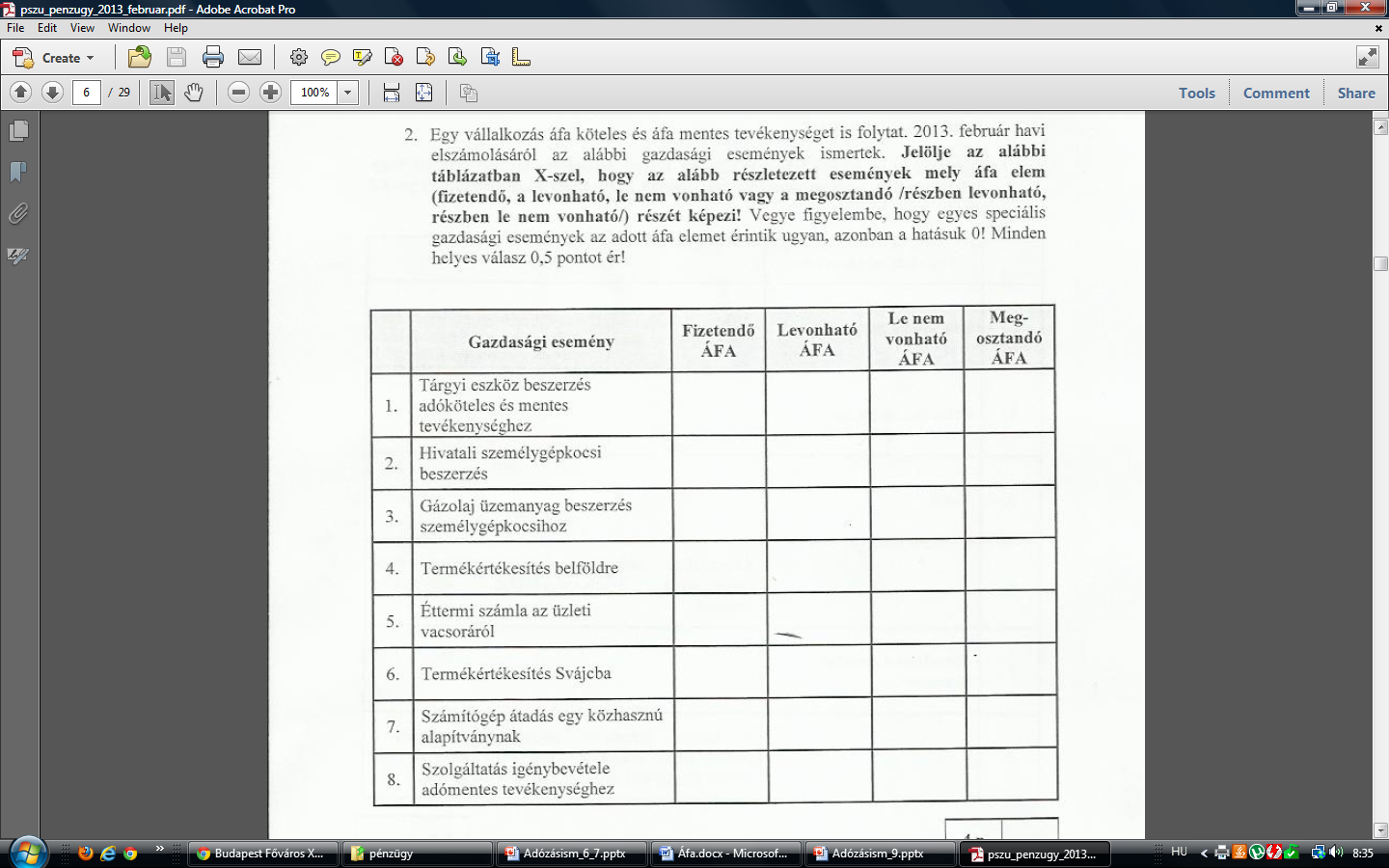 35
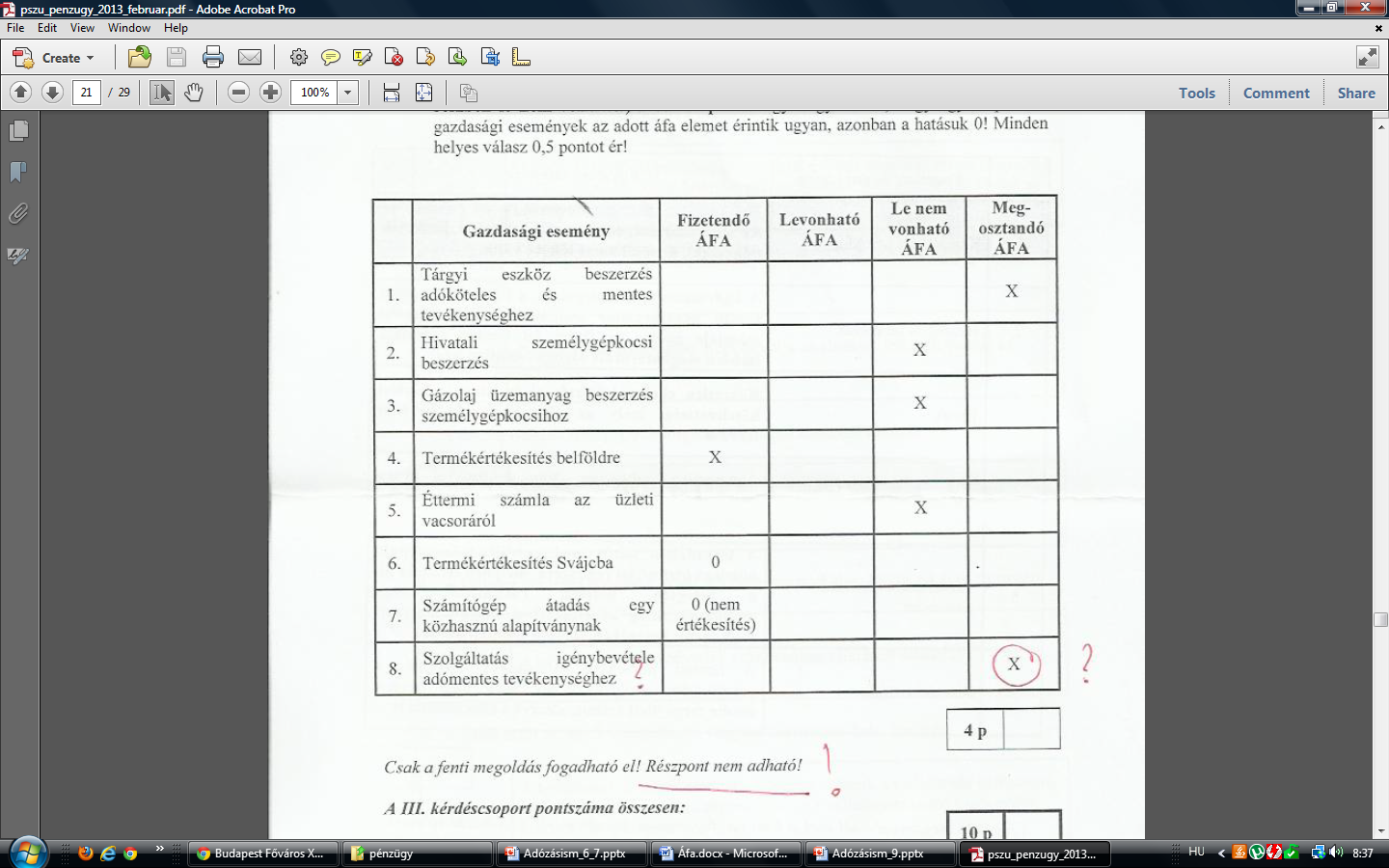 36
Áfa példák (még 25 %-os áfával!!!, de a lényeg, hogy mikor milyen áfát kell figyelembe venni, az a lényeg!!!!)
37
Áfa 1. példa
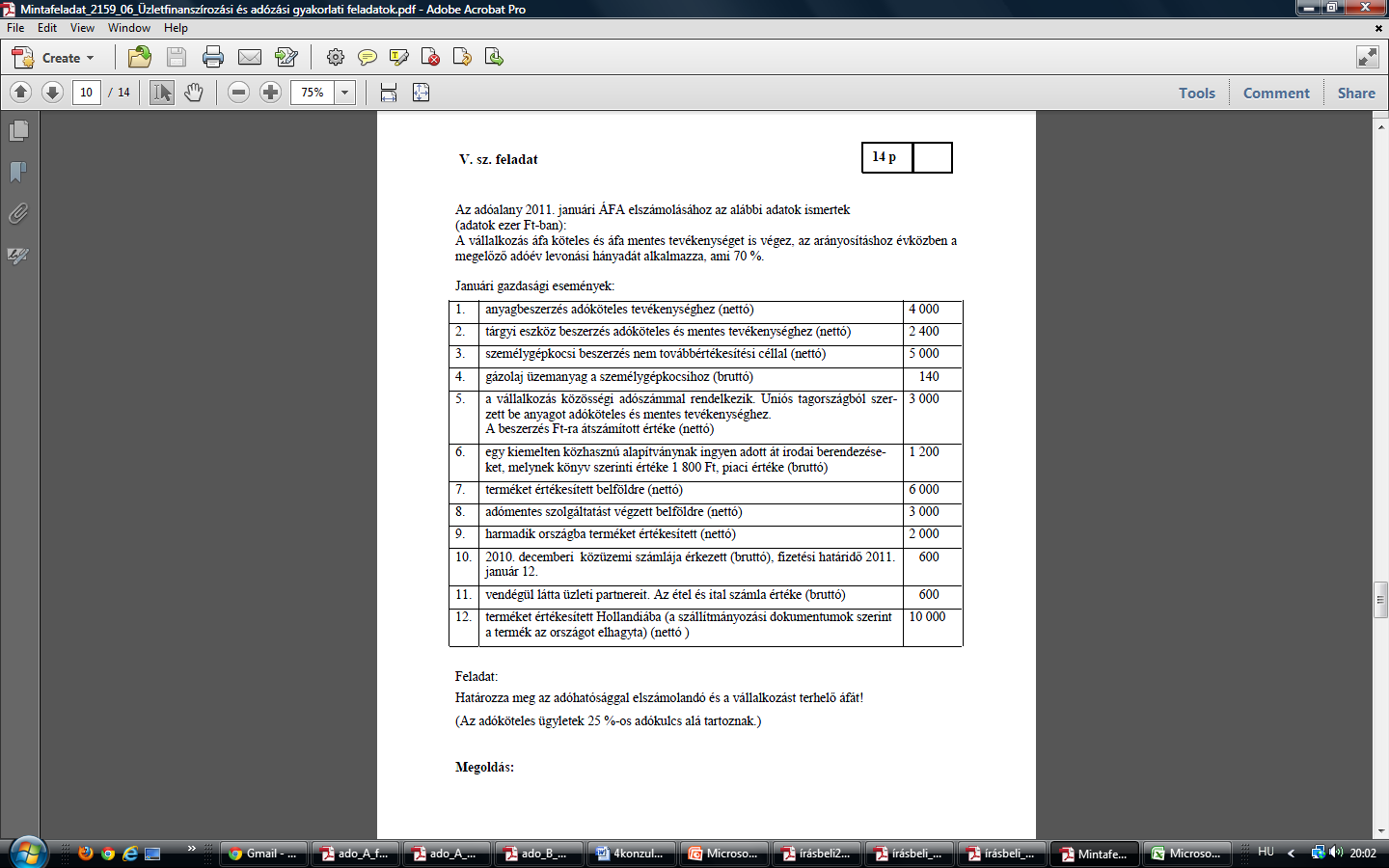 38
Áfa 1.Példa megoldása
Áfa 2. példa
Egy havi áfa bevalló vállalkozás áfa köteles és áfa mentes tevékenységet is végez.  A tevékenységéhez szükséges beszerzési tevékenység-csoportonként tételesen nem választhatók szét. 
2011. első két hónapjának áfa nélküli adatai a következők:
                                		adatok ezer Ft-ban
Áfa egységesen 25 %
Számítsa ki göngyölítve mindkét hónapra a levonható és a le nem vonható áfát!
40
Áfa 2.Példa megoldása
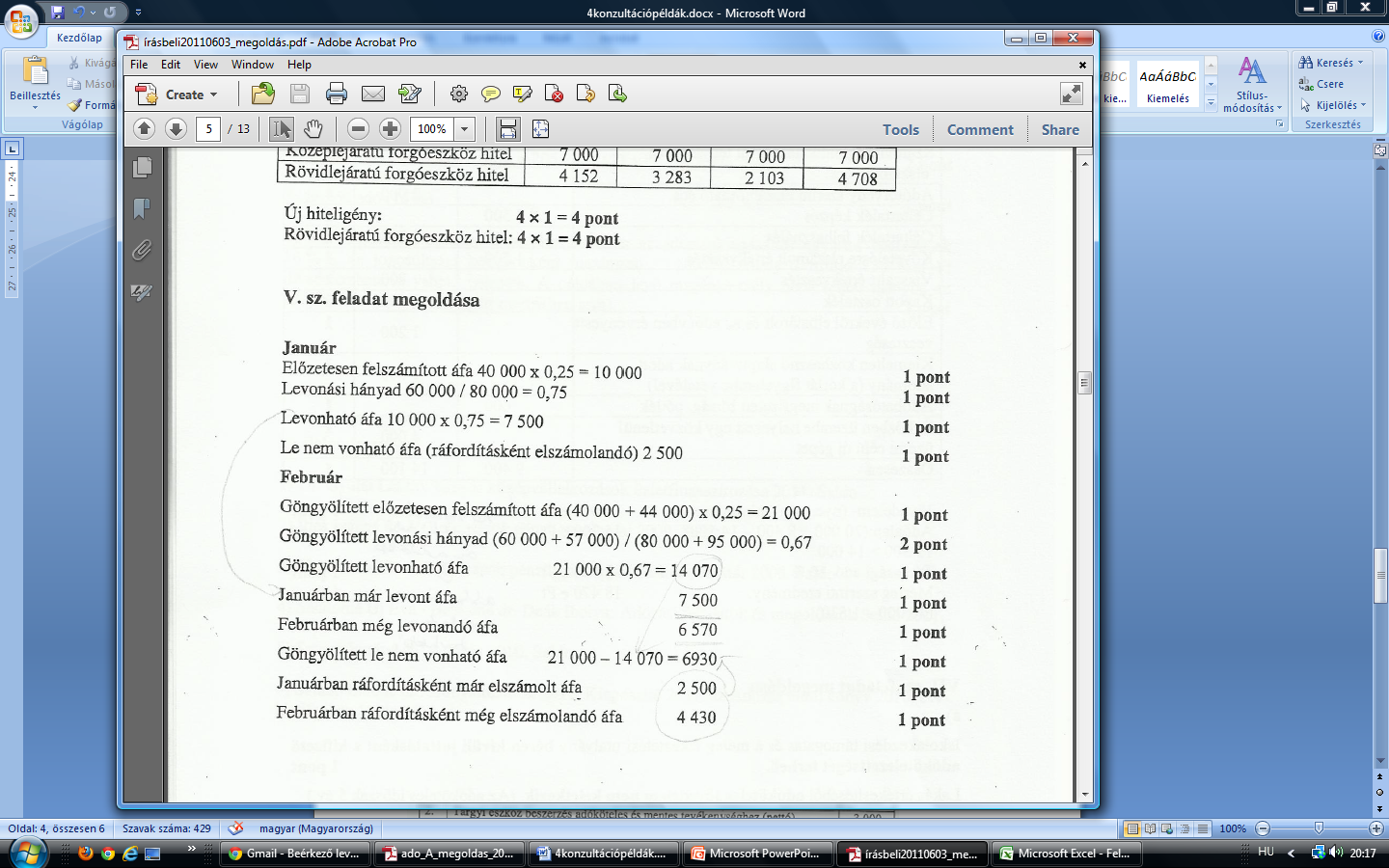 Áfa 3. példa
A vállalkozás áfa köteles és áfa mentes tevékenységet is végez, az arányosításhoz évközben a megelőző adóév levonási hányadát alkalmazza, ami 80 %.
Az adóalany 2011. május havi ÁFA elszámolásához az alábbi adatok ismertek (adatok ezer Ft-ban):
42
Áfa 3. Példa megoldása
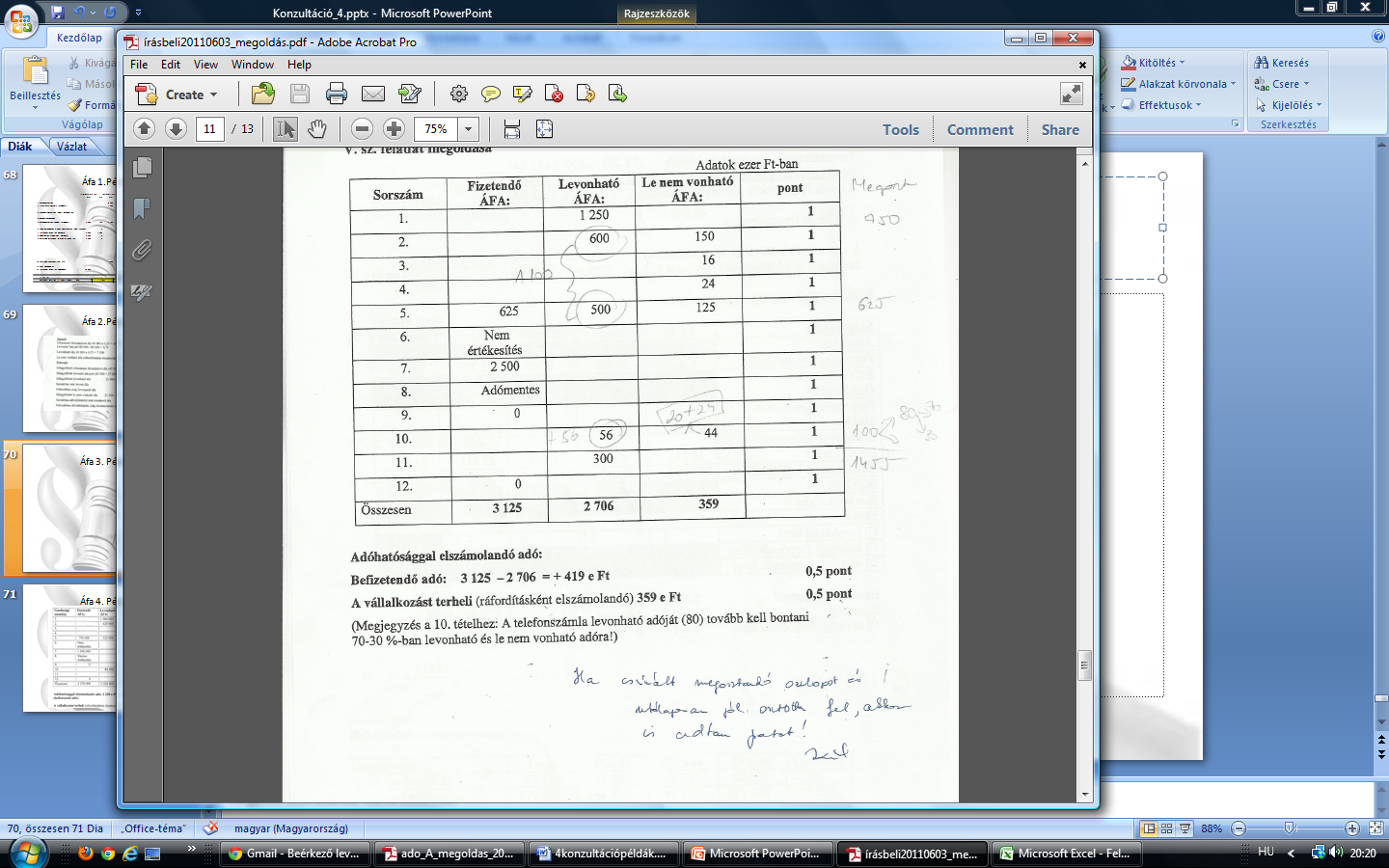 4. Áfa példa (még 25 % áfával!!! , de a szokásostól eltérő feladat )
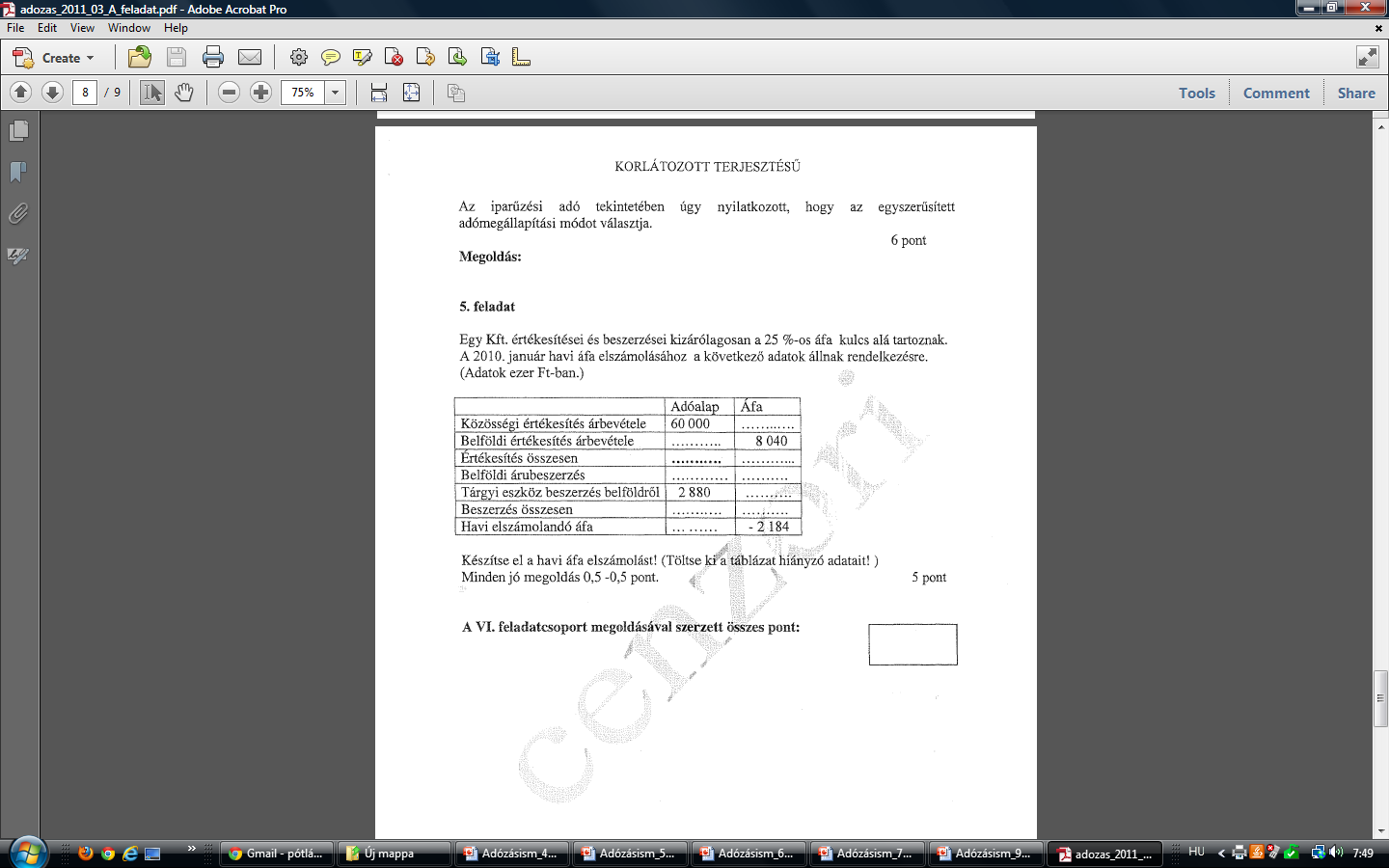 44
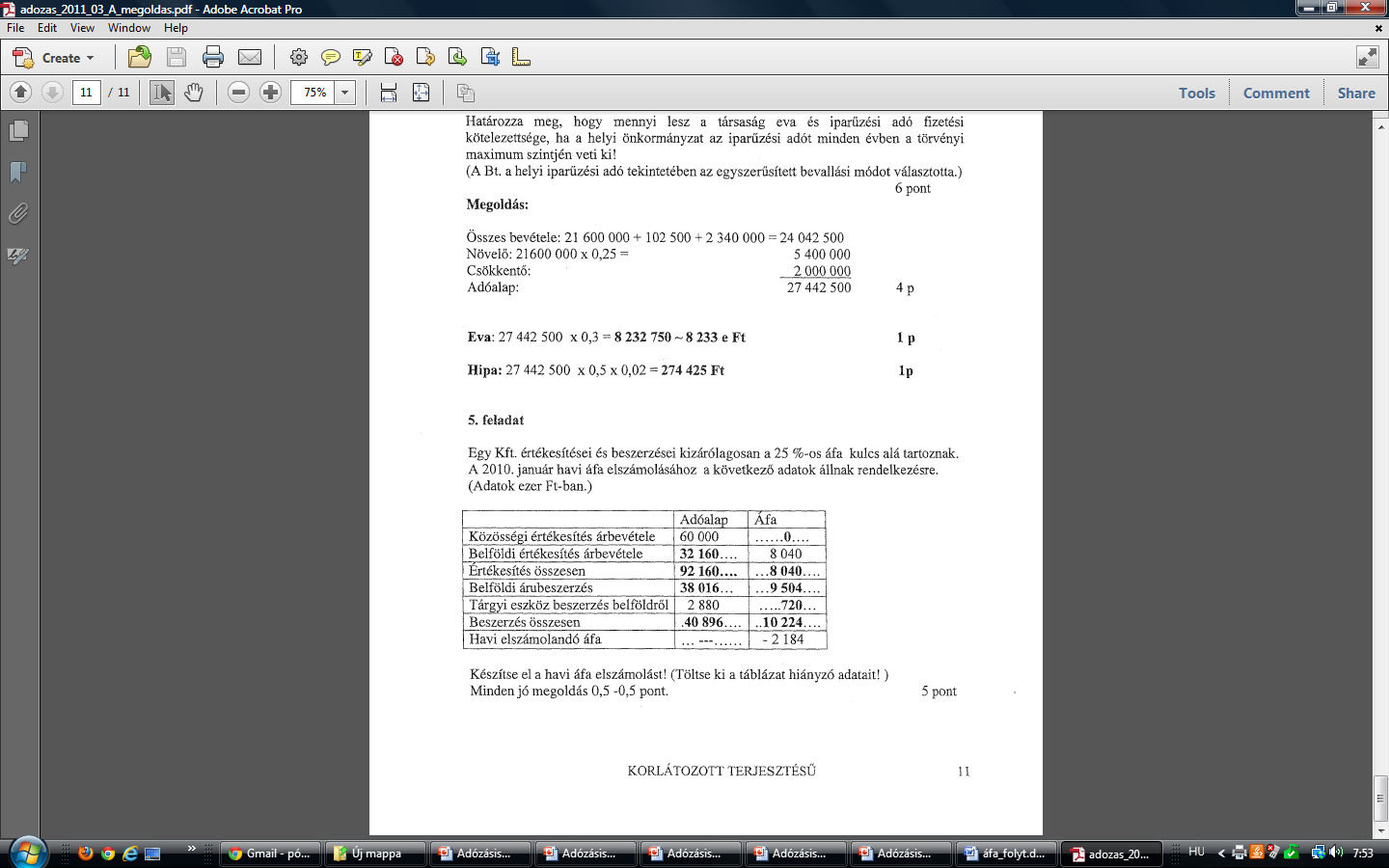 45
„Speciális” áfa elszámolások
1) időarányosítás módszere (alanyi mentes áfa-t választók esetén)
2) göngyölített áfa elszámolás módszere (volt június írásbeli egyik sorában)
3) adómentes és adóköteles tevékenység szerinti levonási hányad figyelembe vétele (!!! Telefonszámlánál is!!!)
1) Időarányosítás módszere
Egy adótanácsadó tárgyév május 6-án kezdte meg munkaviszonya melletti egyéni vállalkozását. Az áfa rendszerében alanyi adómentességet választott. December 8-án halmozott árbevétele 3260 ezer Ft, december 27-én még egy 760 ezer Ft-os nettó értékű tanácsadási munkavégzést kell számláznia, melyet készpénzben ki is fizetnek. (A számítást napi időarányosítással végezze!)
a) Milyen értéket tüntet fel a készpénzfizetési számlán? Számításokkal is indokolja a válaszát!
b) Milyen teendői vannak az adóhivatalnál ezen ügylettel összefüggésben még a vállalkozónak?
c) A következő évben választhatja-e újra az alanyi adómentességet a tanácsadó?
Időarányosítás módszere példa megoldás
a) Alanyi mentességre jogosító összeghatár 6 millió Ft
Bevétele: I.1-től V.5-ig: 125 nap, azaz 365-125=240 napra kell számolni az „évet”.
Időarányos értékhatár: 6000000*240/365=3.945.205 
A 760 ezres számlával már túllépi az időarányos összeghatárt. (3260+760=4.020.ezer Ft)
A 760 ezer Ft+27 % áfá-ról kell tehát a készpénzes számlát kiállítania (760*1,27=965.2 ezer Ft-ról)
b) A tanácsadó ezzel a tétellel már általános adókötelezetté vált, ezt be kell jelentenie 15 napon belül az adóhatóságnak, adószáma is megváltozik, és adóbevallást is kell készítenie. Ettől a naptól a beszerzései után megnyílik az adólevonási lehetősége is.
c) A következő 2 adóévre nem választhatja az alanyi adómentességet az értékhatár túllépése miatt.
2) Göngyölített áfa példa
Egy havi bevalló egyéni vállalkozó oktatási és könyvkiadói tevékenységet egyaránt végez. Beérkező számláiban szereplő előzetesen felszámított adó (25%) tételesen nem választható szét. A vállalkozás január és február havi beszerzési, értékesítési forgalomra vonatkozó adatok áfa nélküli értéken, ezer Ft-ban a következők:






 Végezze el az áfa elszámolását mindkét hónapra!
Göngyölített áfa példa megoldás
I. hó:
Fizetendő áfa (8000*0,05)= 			    	    400.000
Beszerzést terhelő előzetesen felszámított áfa (6000*0,25)	  1.500.000
Levonási hányad: 8000/11500=0,696 				70 %
Arányosítással levonható áfa (1500*0,7)=		  1.050.000
Adóelszámolás:
Fizetendő áfa: 	400.000
Levonható áfa:            -1.050.000  (Le nem vonható áfa = ráfordítás: 450 000)
Elszámolás: 		-650.000
 Folytatás:….
Göngyölített áfa példa megoldás
II. hó:
Fizetendő áfa (9000*0,05)= 			    	    450.000
Beszerzést terhelő előzetesen felszámított áfa (8800*0,25)	  2.200.000
Levonási hányad (göngyölítve): 17000/27500=0,618		62%
Arányosítással levonható áfa (1500+2200)*0,62=		  2.294.000
Ebből levont áfa: 					-1.050.000
II. Negyedévig levonható áfa 				1.244.000.
Adóelszámolás:
Fizetendő áfa: 	450.000
Levonható áfa:            -1.244.000 (le nem vonható: 956.000)
Elszámolás: 		-794.000